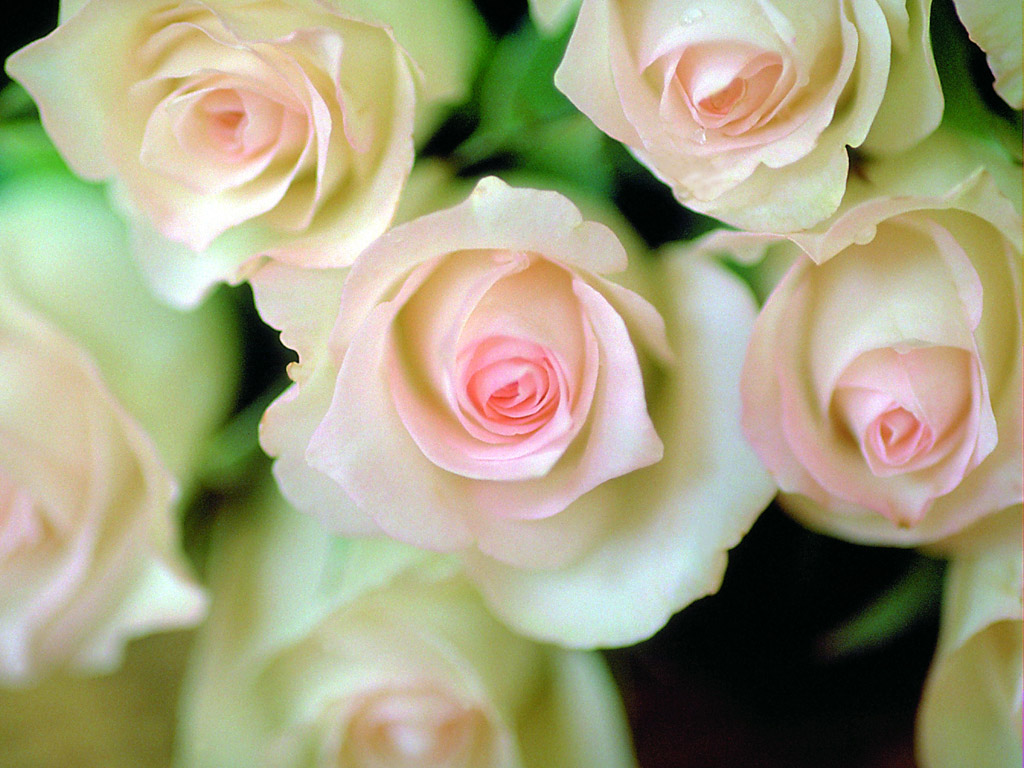 Дорогая подруга!
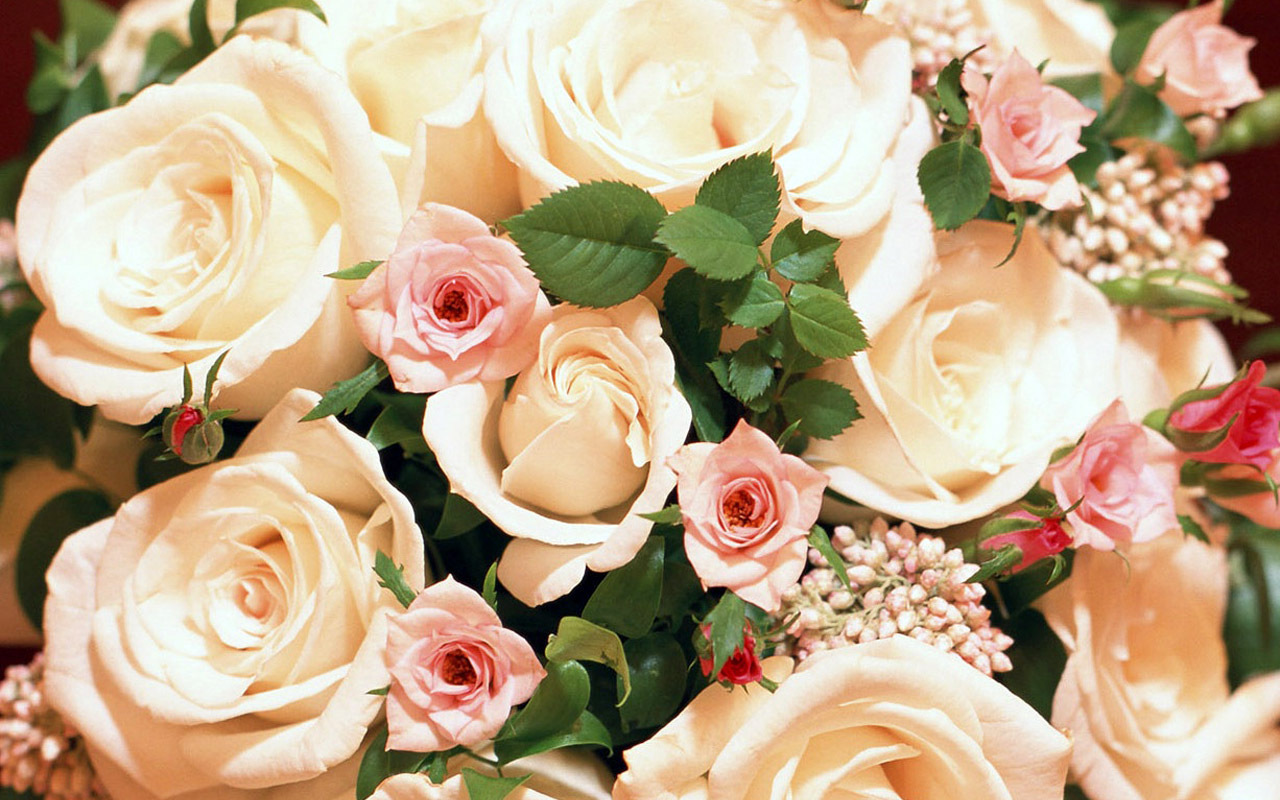 Пусть всё, о чём мечтается, 
     Непременно сбудется!
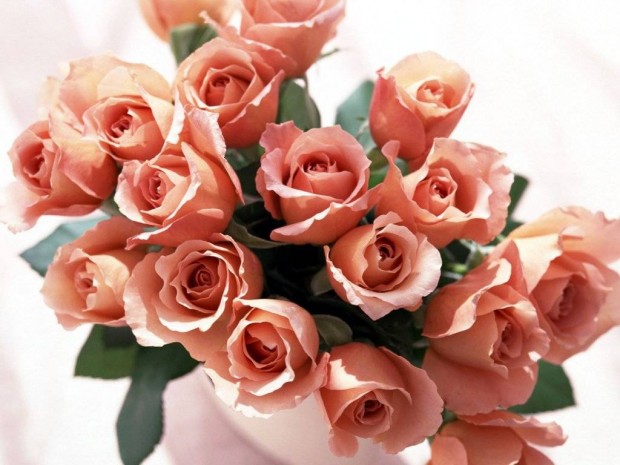 Пусть в нужный час 
        Везение
                  Рядышком очутится!
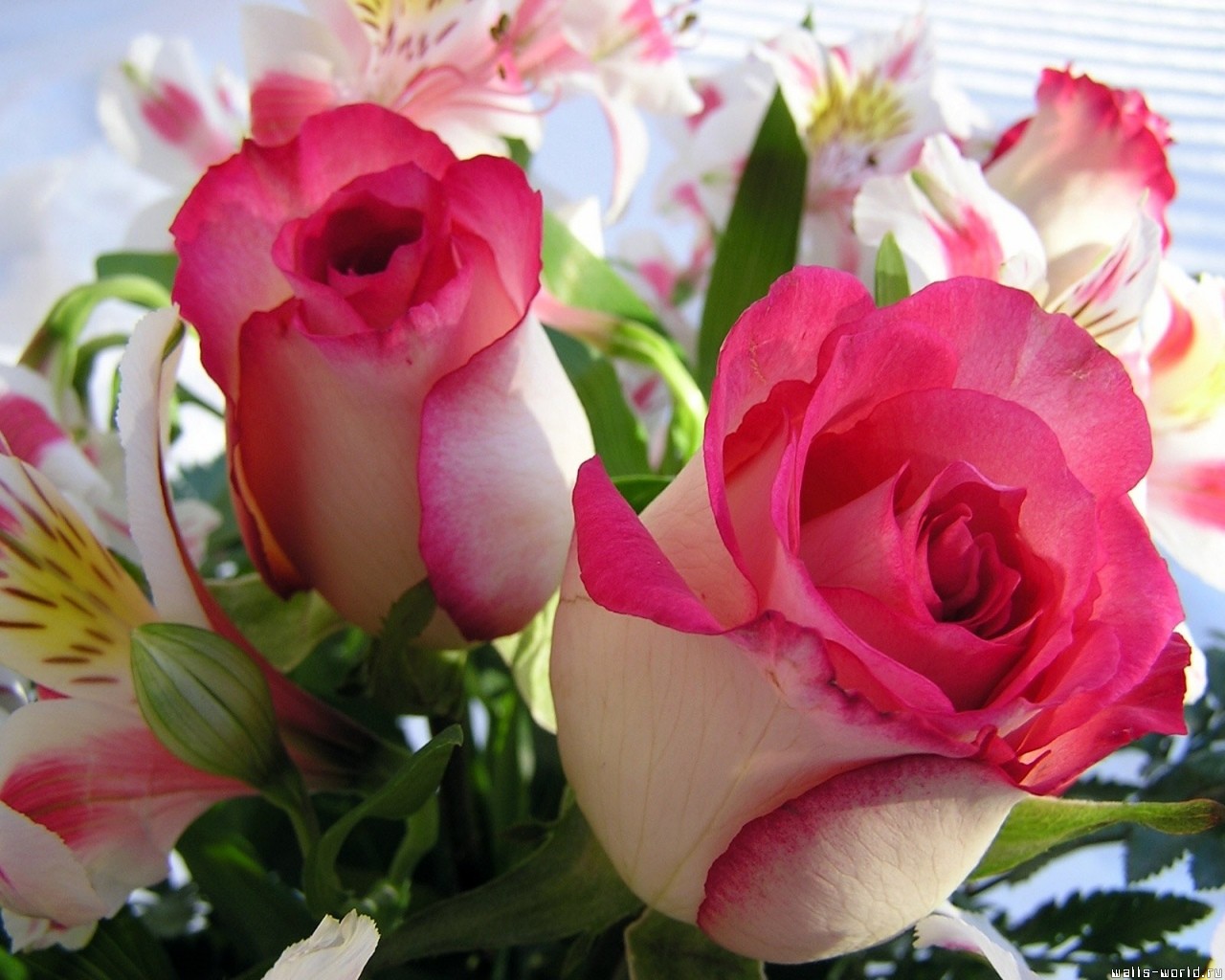 Верь в свои возможности,
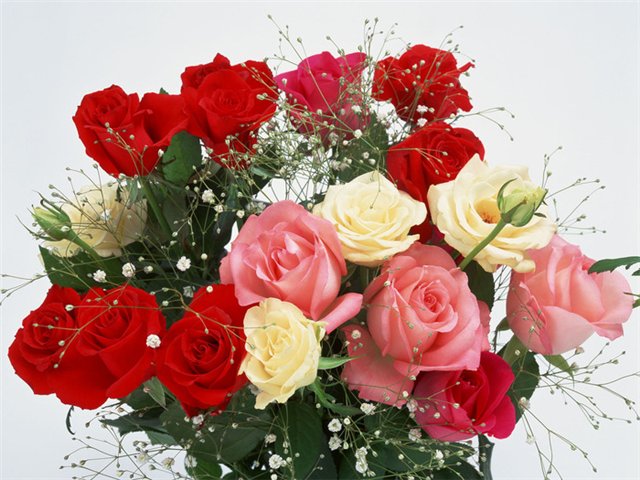 Силы и умения!
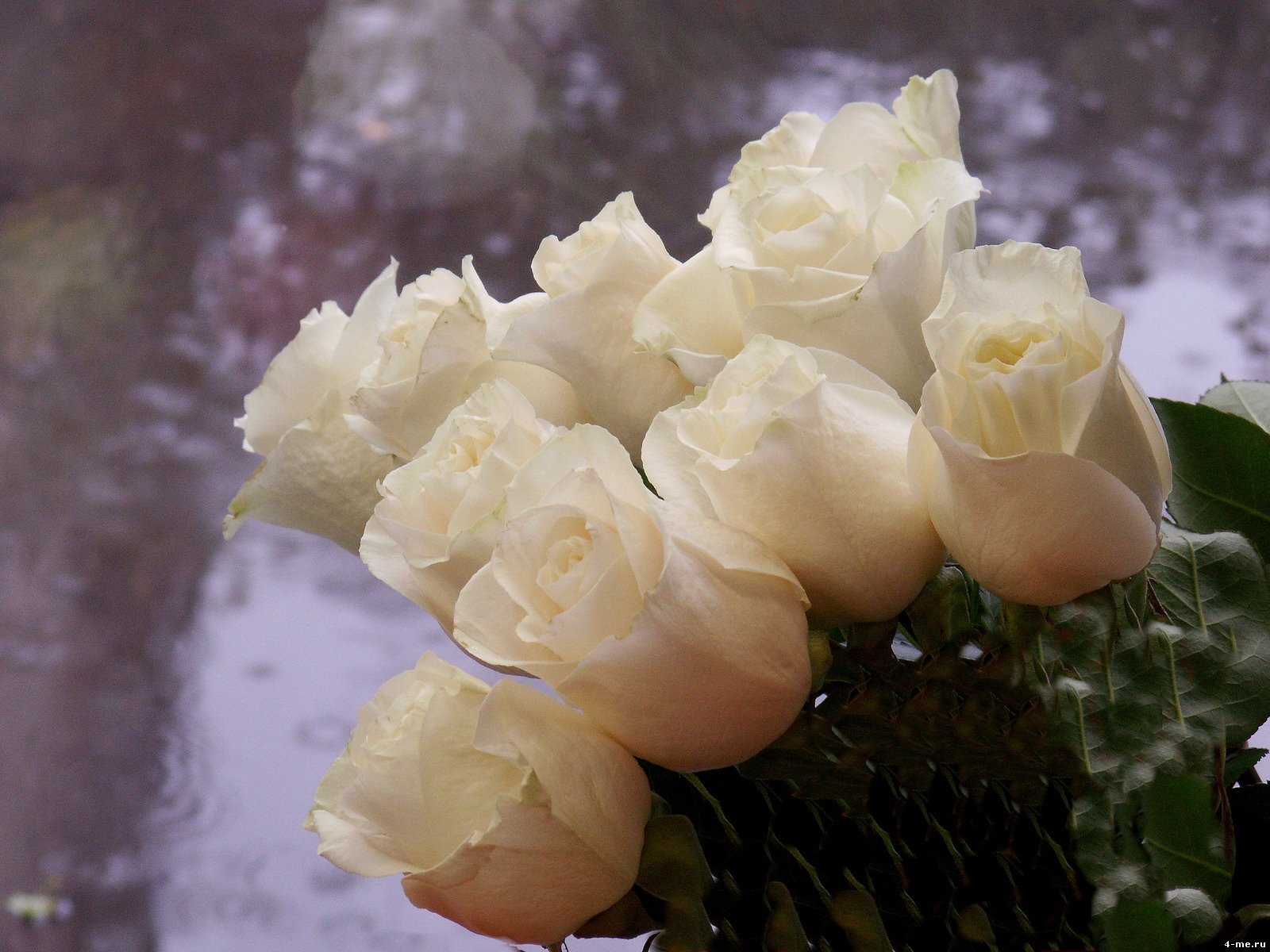 Будь собой!
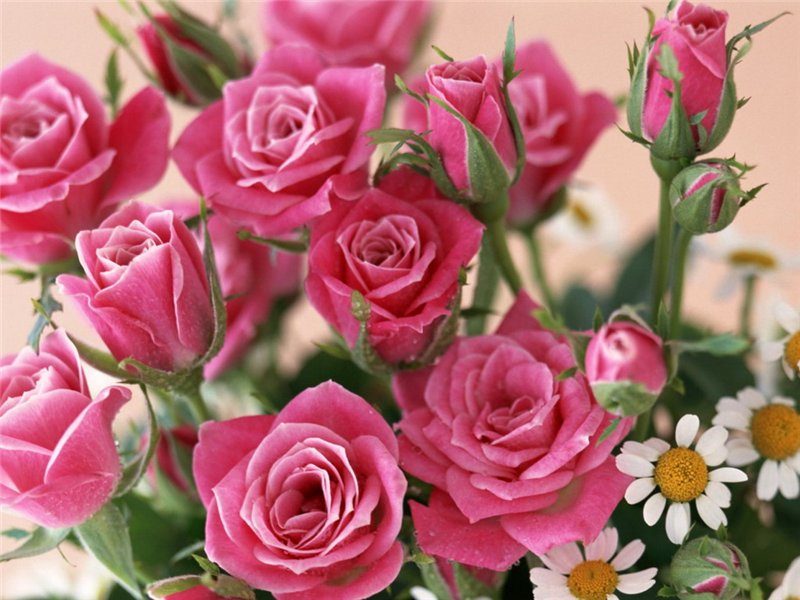 И радуйся жизни
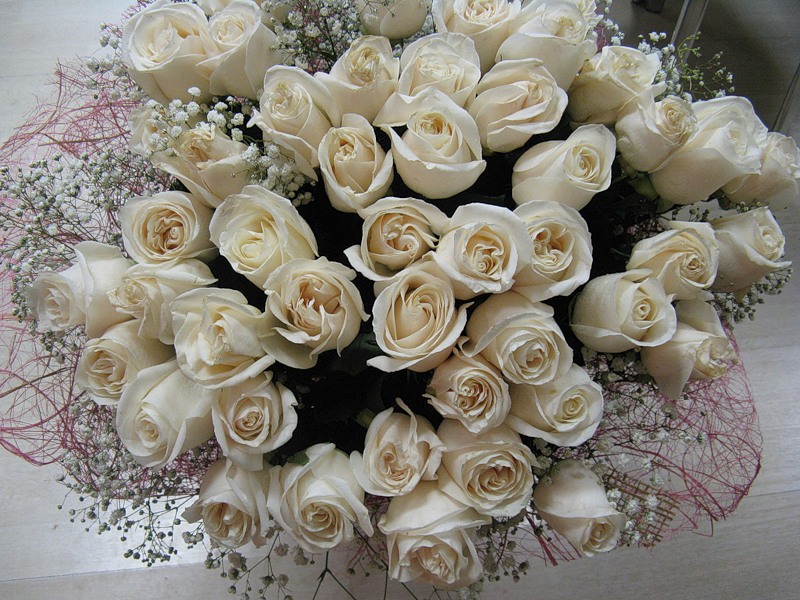 Сегодня- день рождения!